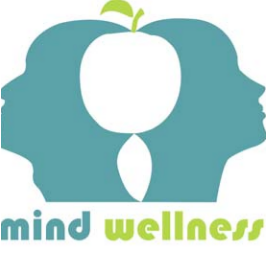 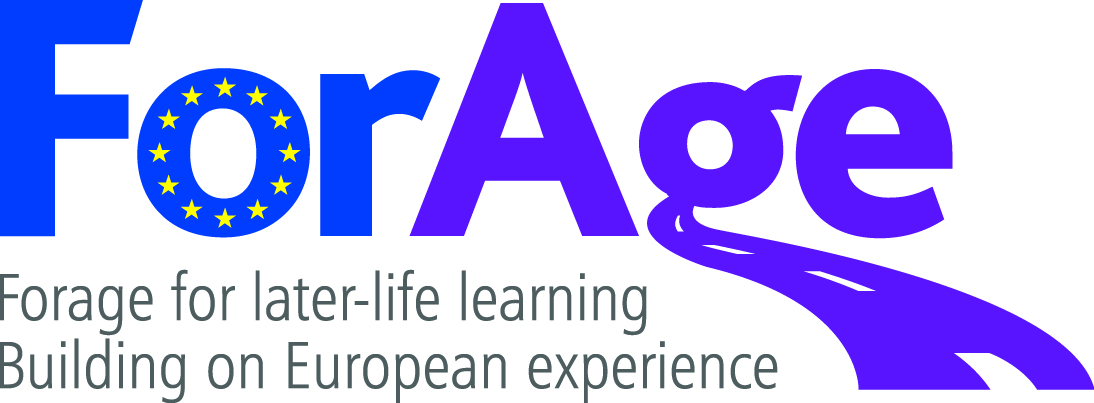 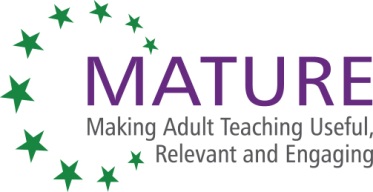 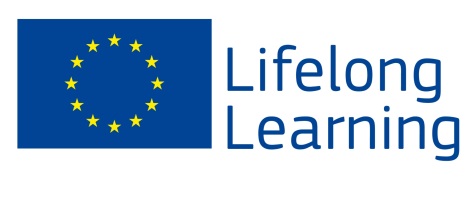 Making Adult Education Useful, Relevant and Engaging
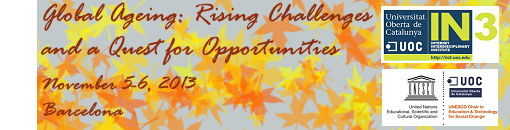 Anna Grabowska
Gdansk University of Technology
PRO-MED sp. z o.o.
1
Making Adult Education Useful, Relevant and Engaging – why?
Maintaining mental health is essential for the well‐being of each human being. 
In older age in tandem with other physiological changes, there is a tendency to experience losses of mental functions. 
Some of these changes are due to various diseases or irreversible ageing procedures.
2
However
many of these changes can be prevented 
or slowed down by leading an active life,
considering  several  factors which are crucial:  
Continuous learning 
Physical fitness
Healthy diet 
Social contacts
3
If not reinvent the wheel...
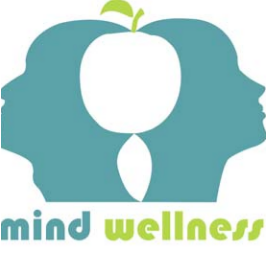 http://www.mindwellness.eu/

http://www.foragenetwork.eu/en/

http://matureproject.eu/
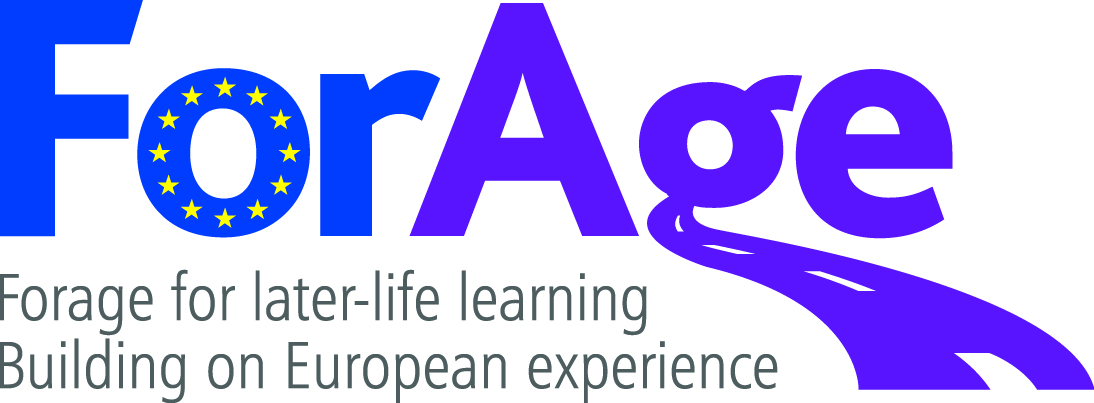 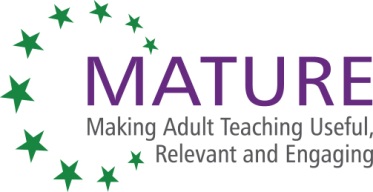 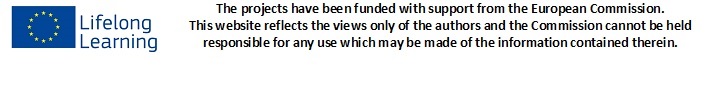 4
Mindwellness, 2008-2010http://www.mindwellness.eu/
Mindwellness project was concentrated at developing innovative training material aimed at older people (working or retired) to help them retain mental flexibility. 
The outcomes of the Mindwellness project include:
A national and comparative analysis on the current position of older citizens and learning in higher age.
A collection of good examples and best practice related to brain training.
Online training material with exercises on brain training.
A handbook on brain training for older people, providing a theoretical basis for use by trainers and experts.
5
Good practicehttp://www.mindwellness.eu/descargas/Collection_of_Best_Practices_and_Exercises.pdf
6
Good practicehttp://klubseniorapg.blog.onet.pl/
7
Mindwellness training modules
8
ForAge, 2012-2014http://www.foragenetwork.eu/en/
ForAge for later-life learning: Building on European experience project is a European multi-lateral network with the central aim of communicating and promoting experiences of learning for older people. 
The main goal of the ForAge is to help raise standards of practice throughout Europe and beyond.
9
What can we share in ForAge?
10
Newsletters in ForAge
11
Send your message to ForAge
12
MATURE, 2012-2014http://matureproject.eu/
MATURE - Making Adult Education Useful, Relevant and Engaging aims and objectives are the following:
Identify and analyse the barriers to engagement in learning faced by older adults who feature in national data on non-participatory groups.
Seek out from our own resources and from national, European and international sources examples of good practice in engaging hard to reach older adults.
Extrapolate from this research key and common concepts and strategies to form the basis of a European response to the engagement of disadvantaged older people.
Explore the role of intermediary agencies, organisations and individuals in supporting older people to take action and publish information and advice about that role.
Analyse the potential role of intermediaries in overcoming barriers to participation in learning.
13
Case studyComputer breakfast in Hamburg since 2010
14
Case studyMeeting with computers at Gdansk University of Technology
15
Invitation to MATURE self-studyhttp://matureproject.eu/wp-content/uploads/2013/10/MATURE-training-programme-Draft-Introduction.pdfhttp://matureproject.eu/wp-content/uploads/2013/10/MATURE-draft-1-self-study-training-units.pdf
16
Invitation to MATURE F2F training
17
e-College, e-learning, OERhttps://moja.pg.gda.pl/auth/portal/start/home
18
e-learning at GUT http://enauczanie.pg.gda.pl/
19
OER at GUThttp://enauczanie.pg.gda.pl/#otwarte
20
Autodesk Traning Centre at GUThttp://acsa.pg.gda.pl/
21
OER for AutoCAD
22
Co-operation with TASK - OER
23
TASK – what is this?
24
Our learners in YouTubehttp://www.youtube.com/user/ankagra52
25
Why not U3A online?
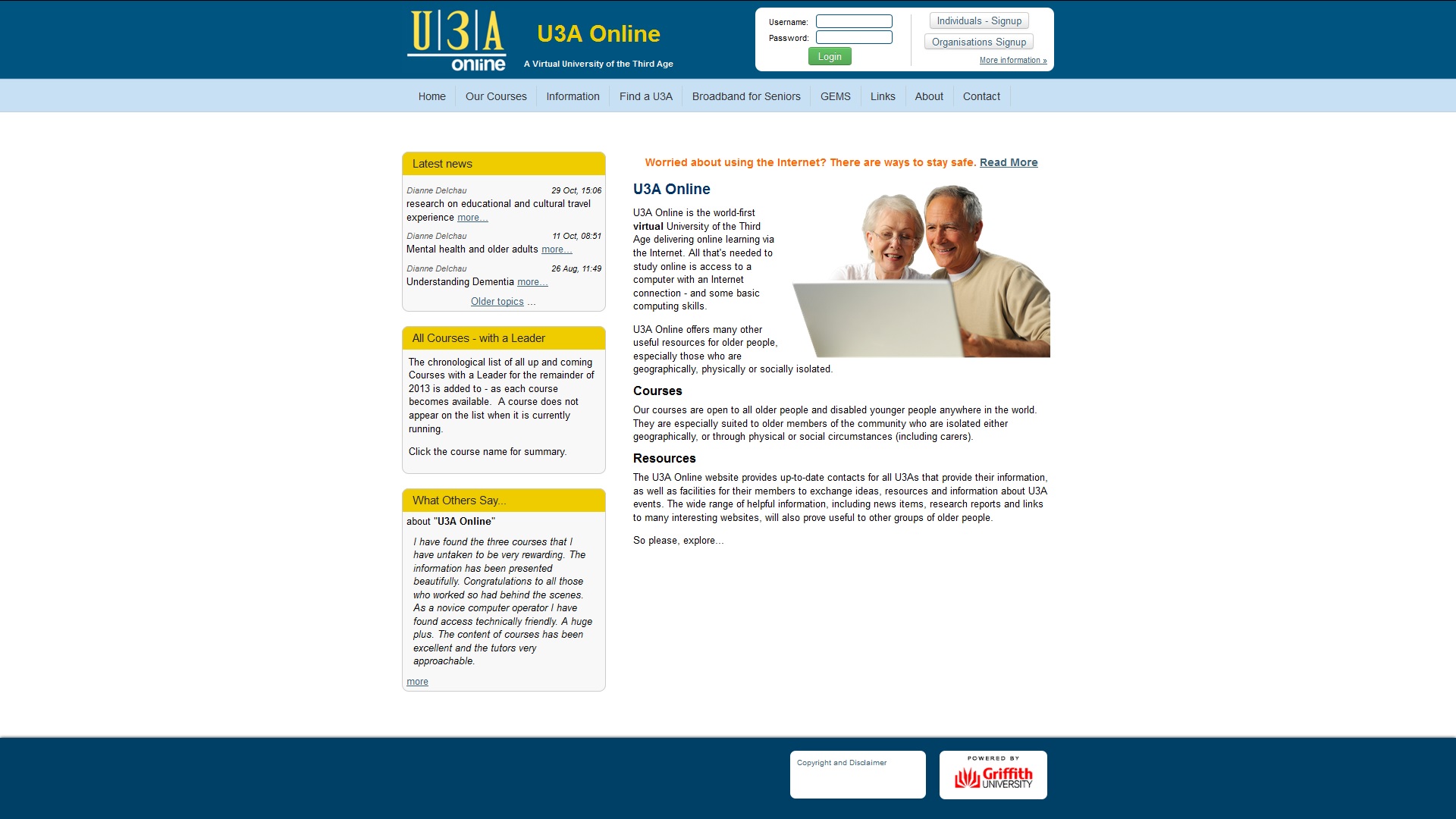 26
Why not MOOC?
27
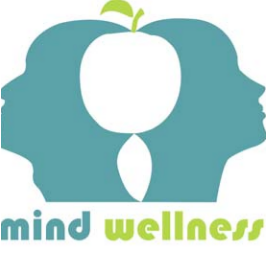 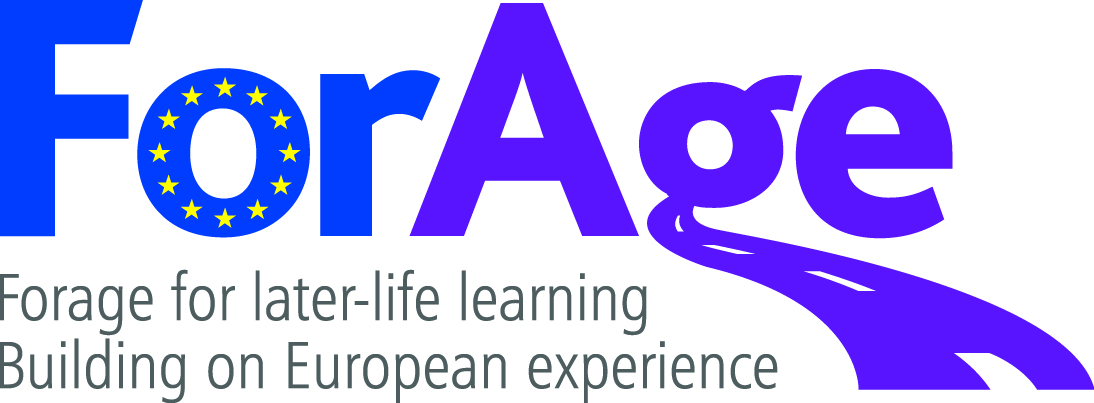 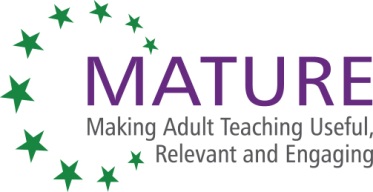 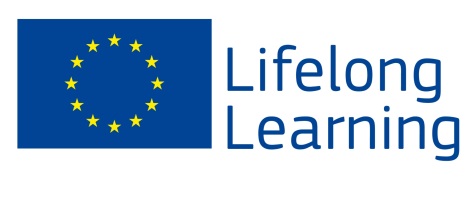 Thank you for your attention 
anka.grabowska@gmail.com
http://utw.moodle.pl/
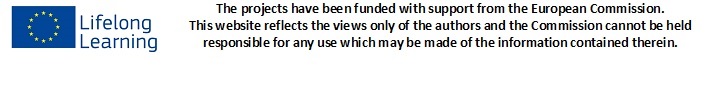 28